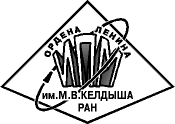 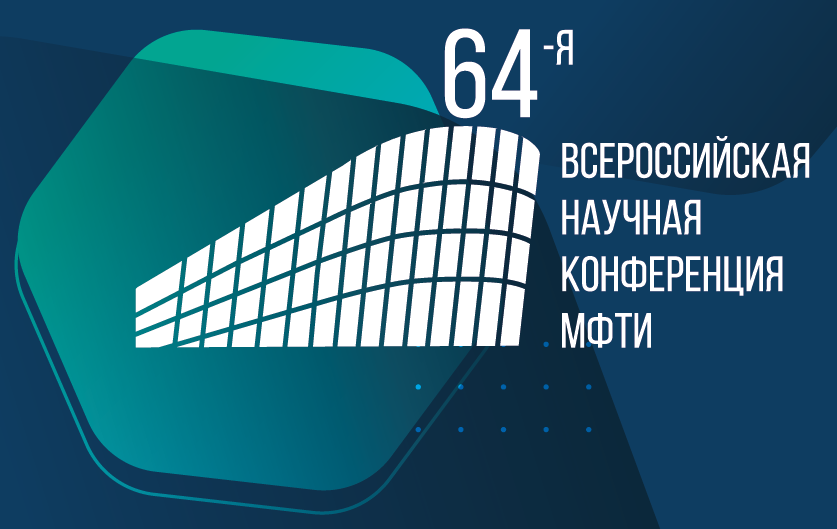 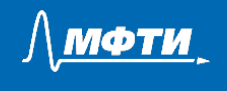 Управление движением космического аппарата-робота в задаче сборки космической станции на околоземной орбите
Владислав Орлов, Данил Иванов3 декабря 2021
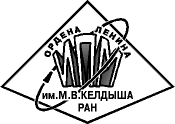 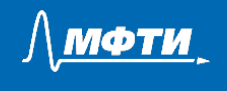 Содержание
Введение
Постановка задачи
Уравнения движения
Метод пристрелки
Пример моделирования
Заключение
2
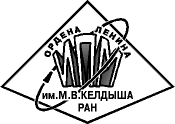 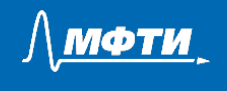 Построение крупных станций
Необходимость увеличения количества модулей
Необходимость каркасной сборки
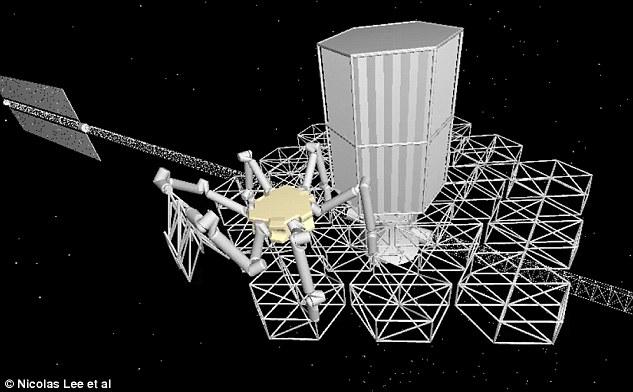 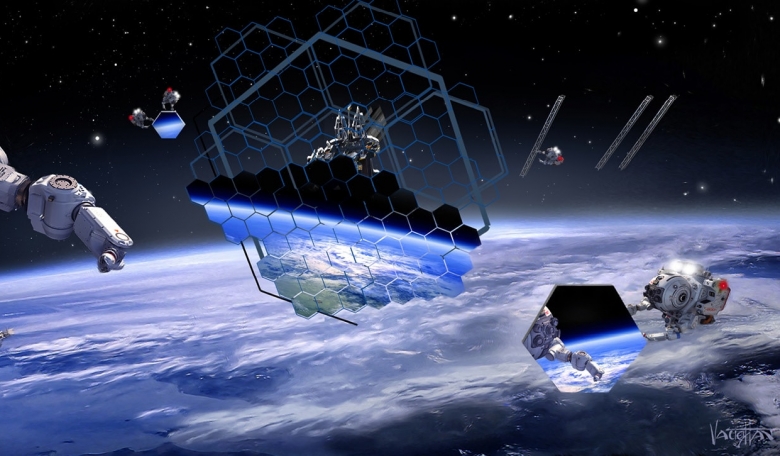 3
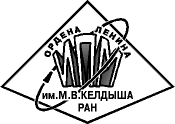 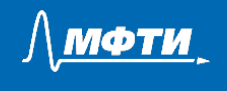 Постановка задачи
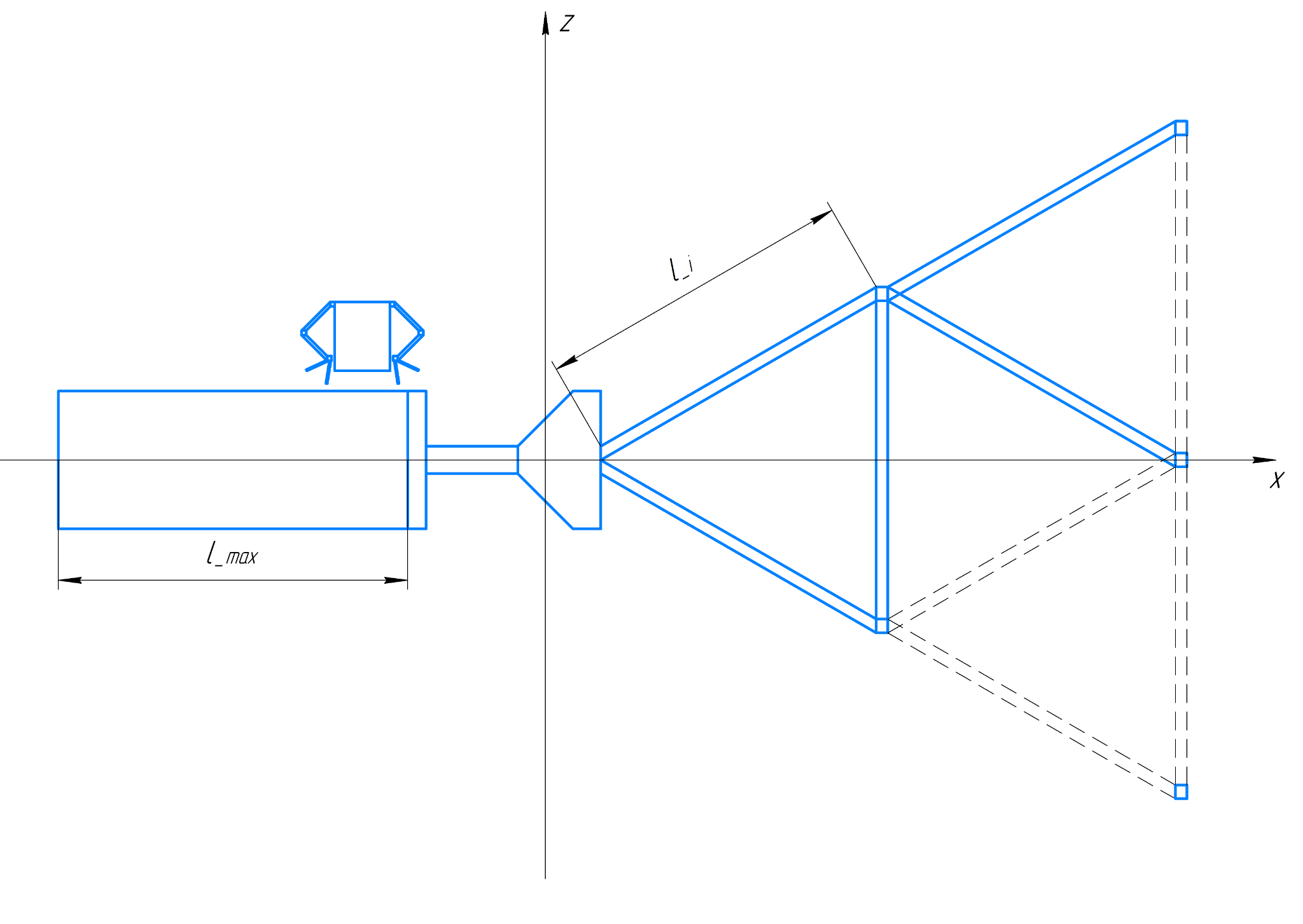 Ферма - скелет
Аппарат с манипуляторами
Грузовой отсек
Построение конструкцииосуществляется аппаратом,отталкивающийся соскоростью dῡ от конструкциидля доставки и закреплениястержня.
4
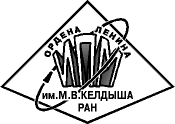 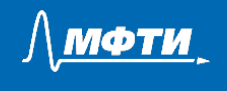 Постановка задачи
Рассматривается движение ворбитальной системе координат:поступательное для аппарат и конструкции и вращательное дляконструкции. Рассматривается плоское движение и одноосное вращение
Начальные условия (справа)
Конечное положение зависит от dῡ  и от T.
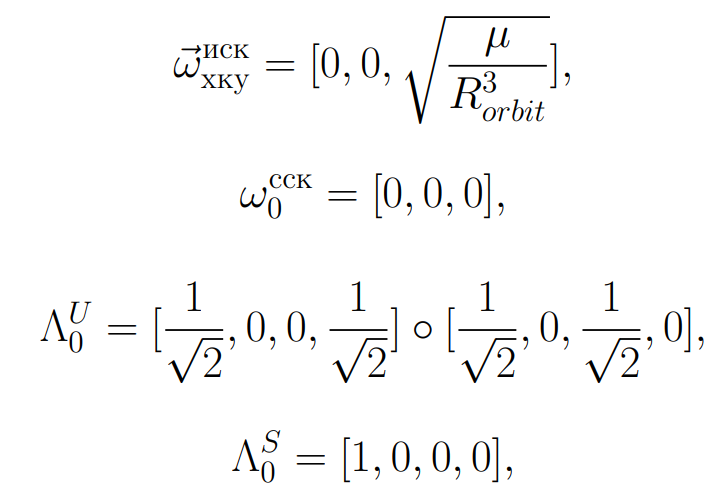 5
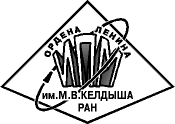 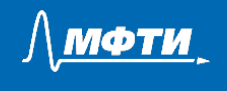 Уравнения движения
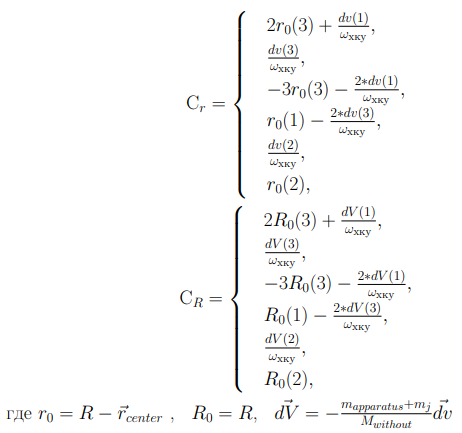 Поступательное движение
Однозначное движение от начальных условий и dῡ 
Уравнения Хилла-Клохесси-Уилтшира
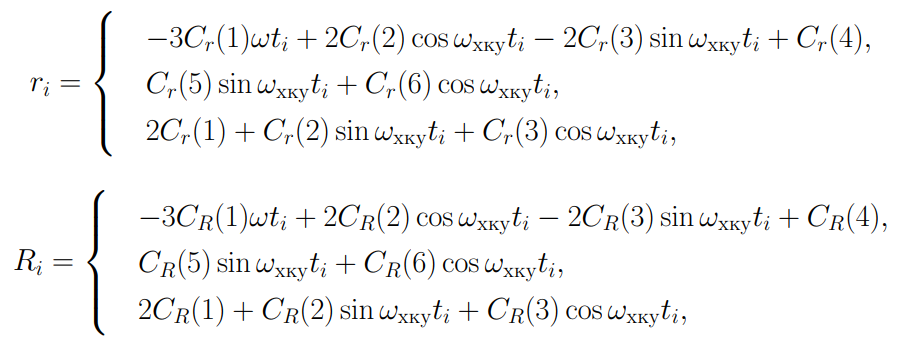 6
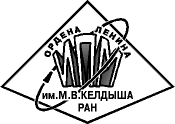 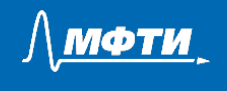 Угловое движение
Вращение
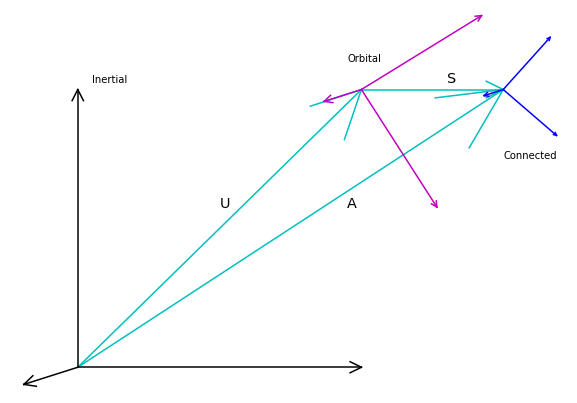 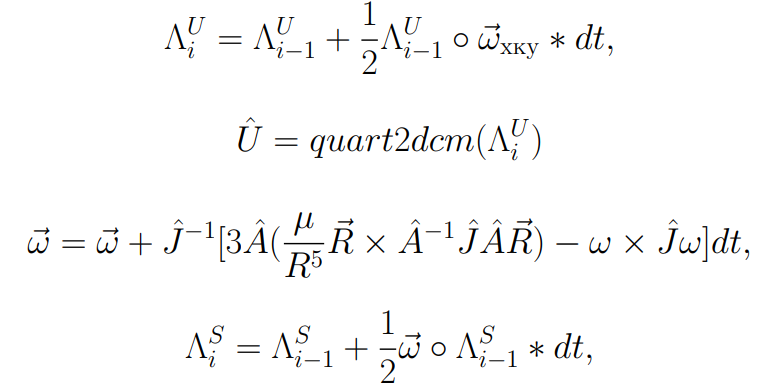 7
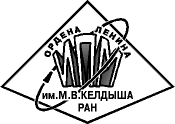 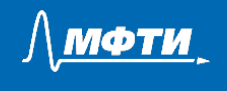 Решение задачи прыжка
Невязка конечного положения аппарата
Задание времени полета T
Методом пристрелки нахождение необходимой скорости отталкивания через через численное решение углового движения
Проверка на нестолкновение с конструкцией для данного T
Поиск оптимального T
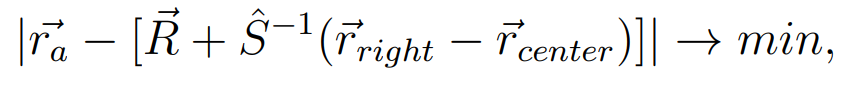 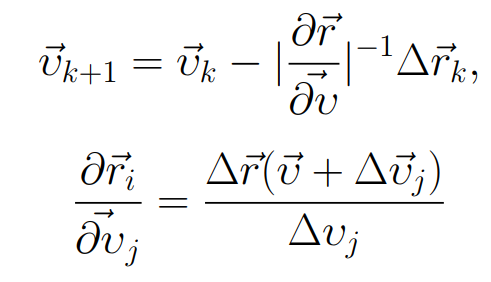 8
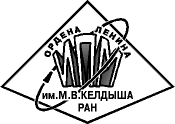 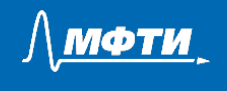 Параметры системы
Масса компонент
Тензор (расчёт через разбиение стержней на dm)
Структура, задаваемая информационной таблицей
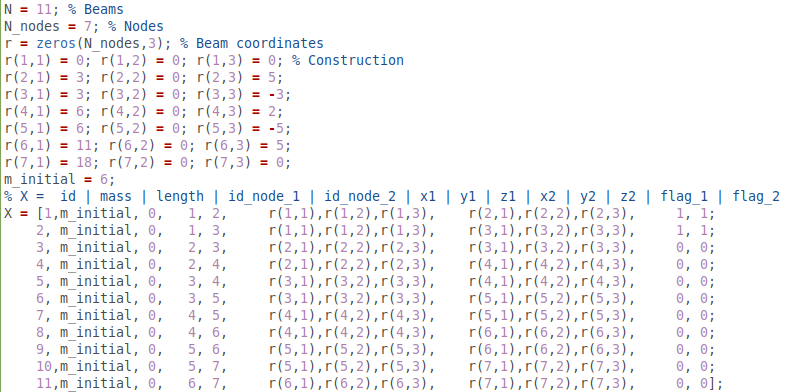 9
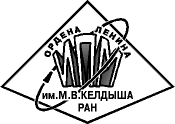 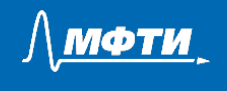 Предварительное моделирование
N = 1
N = 5
N = 10
(rate = 1)
(перелёт 20 мин)
10
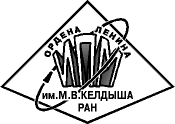 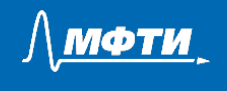 Предварительное моделирование
Доставка балки
Скачок ко второму креплению
Скачок к грузовомуотсеку
11
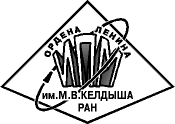 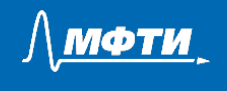 Дальнейшие планы
Добавление предотвращения столкновения
Рассмотрение “удобных” случаев 3D движения
Введение нескольких аппаратов
Расчет погрешностей прыжков
12
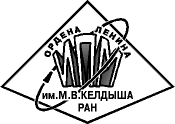 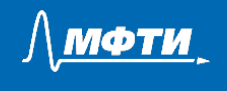 Заключение
Предложено управление движением аппарата для сборки космической станции на основе фермы с использованием импульсного отталкивания.
Проведено численное моделирование плоского движения для демонстрации предложенной схемы управления.
В дальнейшем требуется рассмотреть более общие случаи движения и провести параметрический анализ характеристик управляемого движения
13
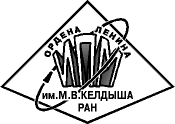 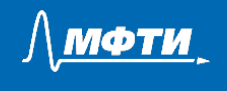 Спасибо за внимание
14